Gaffeltruck konference 
Koldingfjord 22 August 2017
[Speaker Notes: Nice to meet you,]
Lidt statistik
Hvad hvis/når Multitest crasher
Hvor finder man information
Ny rapport for undervisere
Forbedret info på ”Status for kursushold”
NemID
(AMU afkortning).
Agenda 2017!
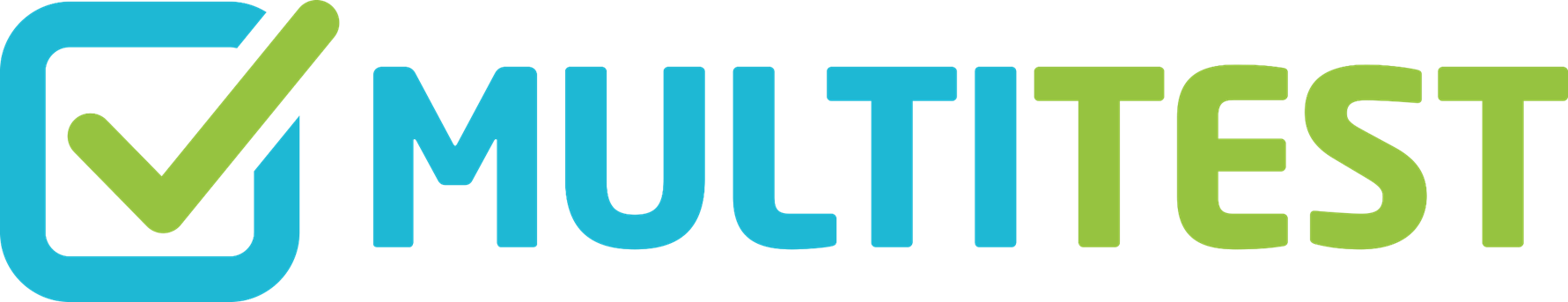 ”Multitest er et stort fælles online testsystem som benyttes af mange brancher”

Afholde teoretiske prøver
Administrere praktiske prøver

Drift, videreudvikling og support styres af TUR.
Hvad er Multitest?
[Speaker Notes: Af hensyn til nye lyttere gennemgår jeg kort Multitest.. 
”Multitest er et stort fælles online testsystem som benyttes af mange brancher”
Klik!

Afholde teoretiske prøver -Administrere praktiske prøver
Administrere kursushold, elever og resultater
Vise resultater set fra mange synsvinkler
Drift, vedligeholdelse og videreudvikling styres af TUR]
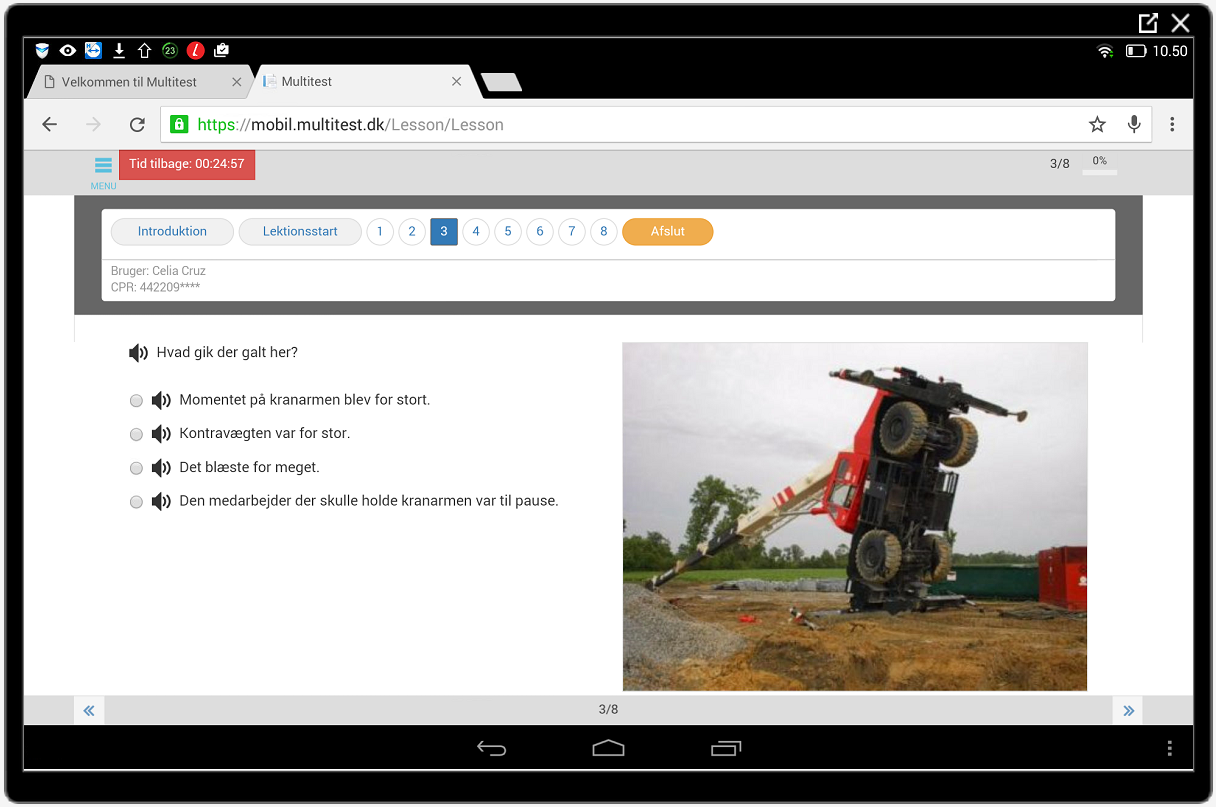 Eksempel på et spørgsmål
[Speaker Notes: Eksempel på spørgsmål, tal foroven som skifter farve, lyd, svar ved klik]
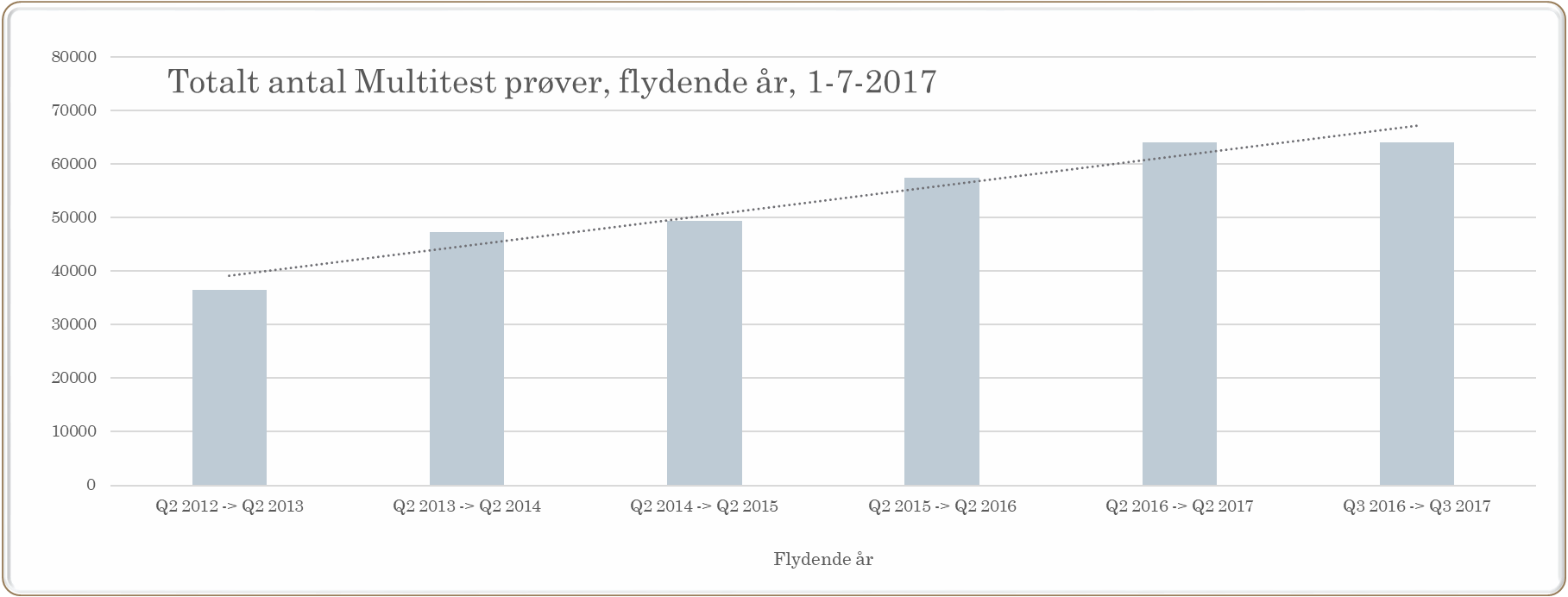 Multitest i tal
[Speaker Notes: Startede i 2007
Siden 2009 gennemført ca. 40.000 tests per år uden nedbrud, nu er vi oppe omkring 65.000 pr år]
Statistik på gaffeltruck
Multitest i tal statistik på Gaffeltruck prøver
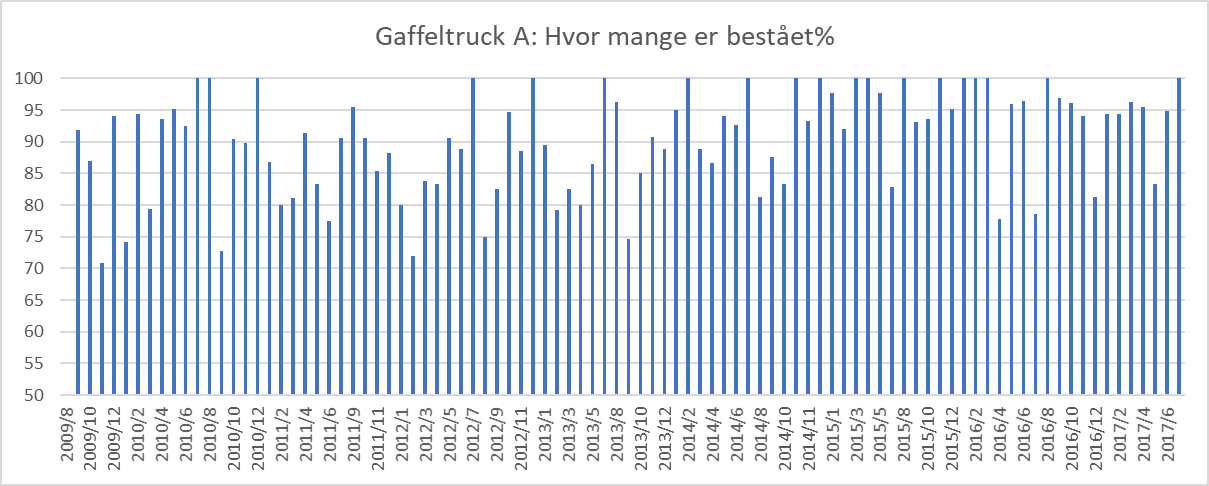 Multitest i tal, statistik på Gaffeltruck A prøver
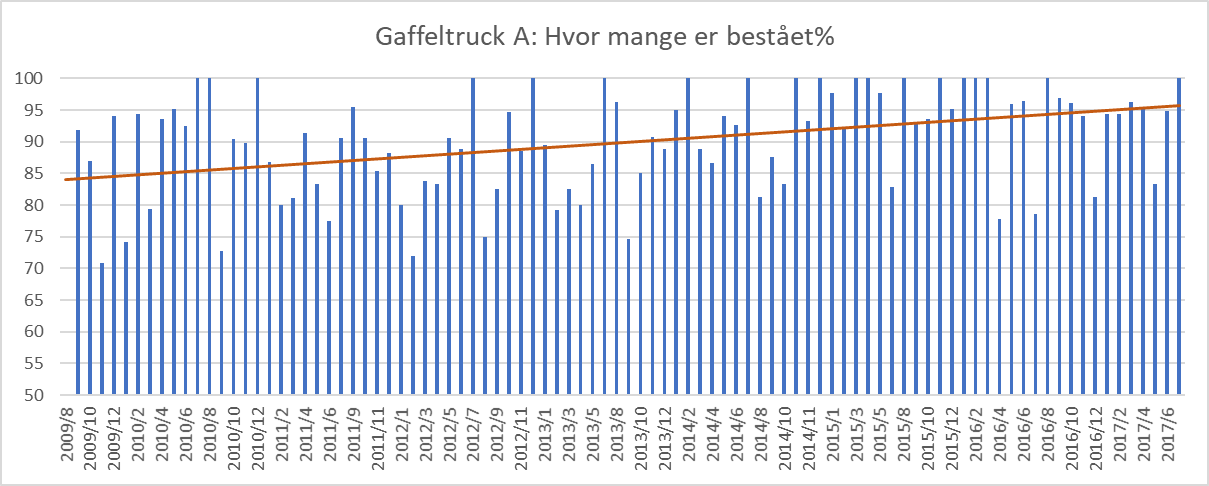 Er det tendensen?
Multitest i tal, statistik på Gaffeltruck A prøver
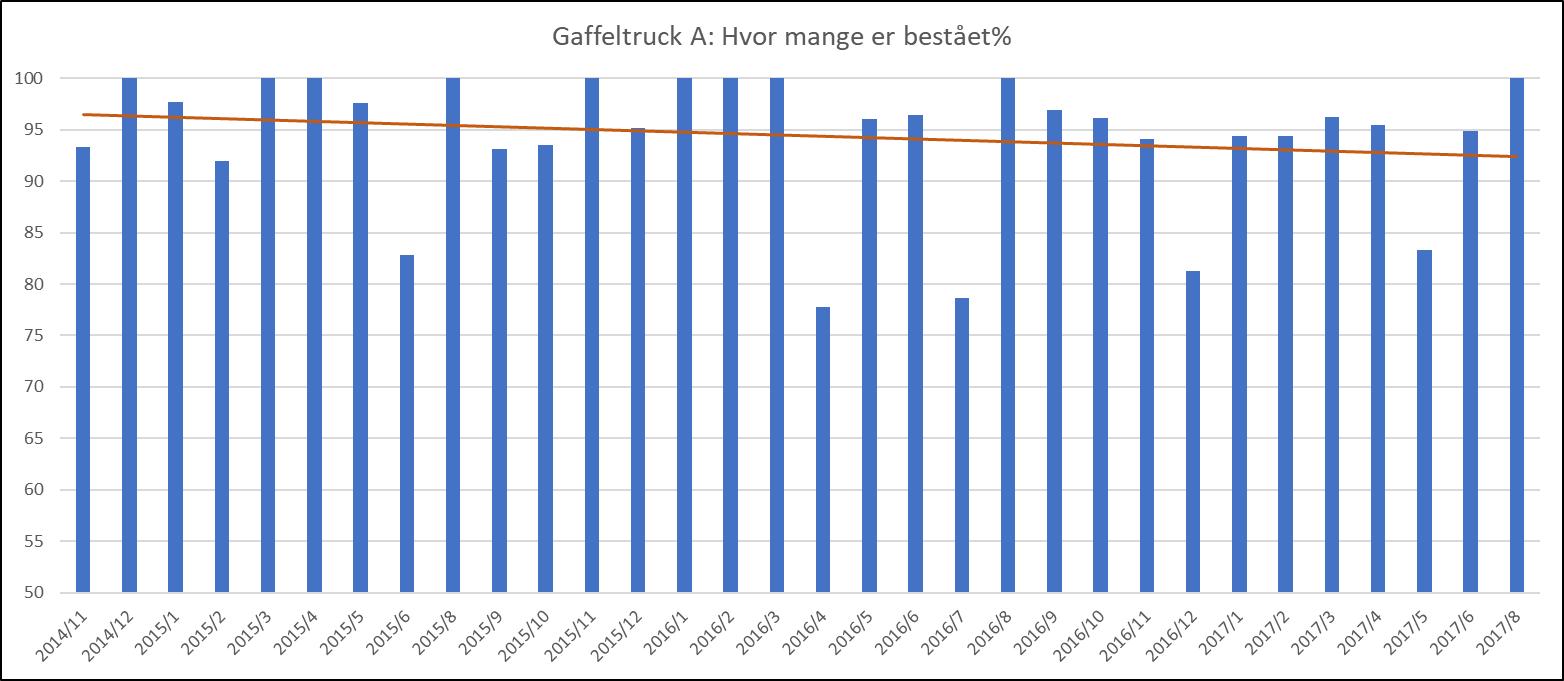 Tendens er let faldende på ny prøve 2014
Multitest i tal, statistik på Gaffeltruck A prøver
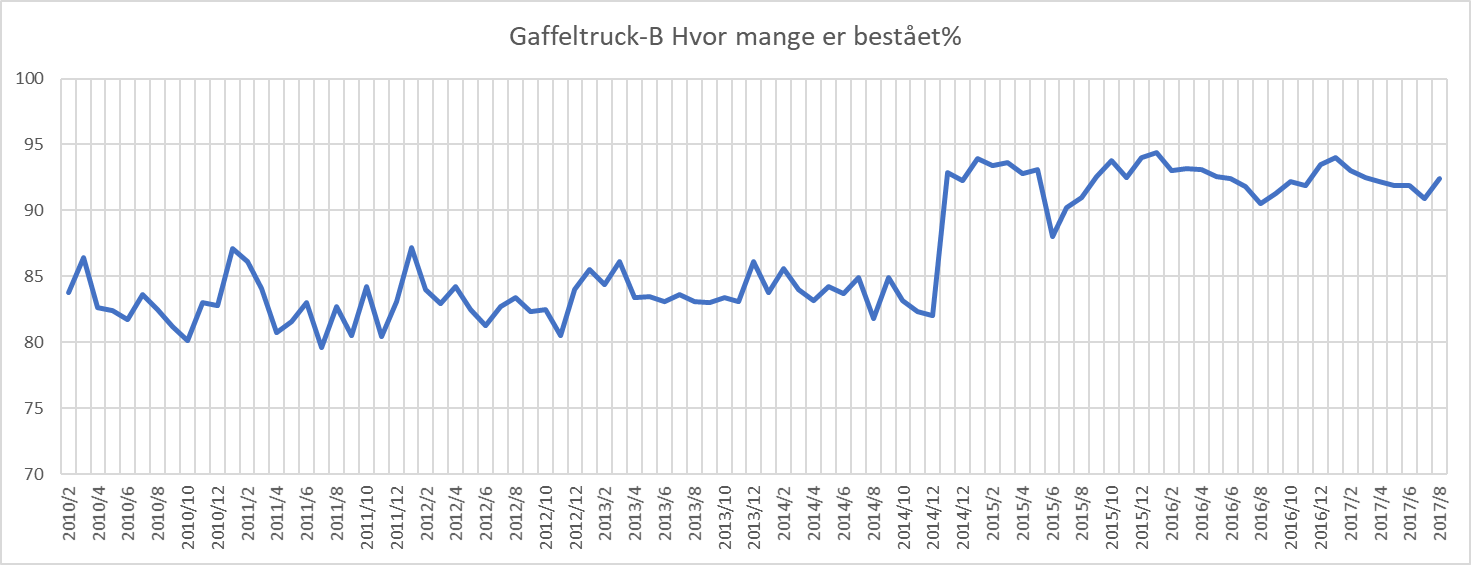 Hvad sker her?
Multitest i tal, statistik på Gaffeltruck B prøver
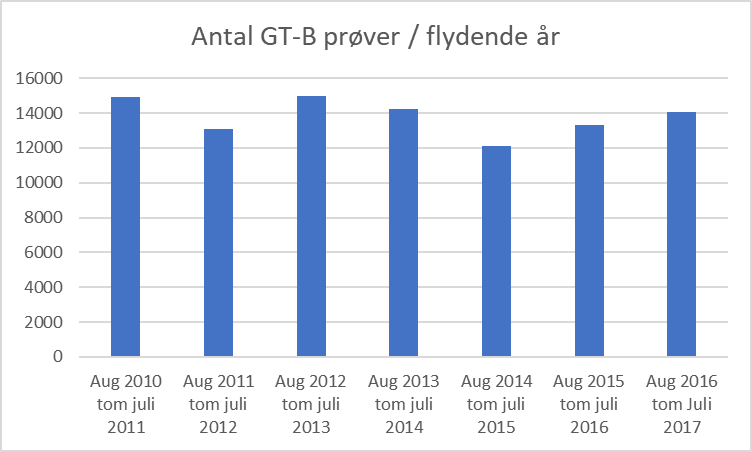 Multitest i tal, statistik på Gaffeltruck B prøver
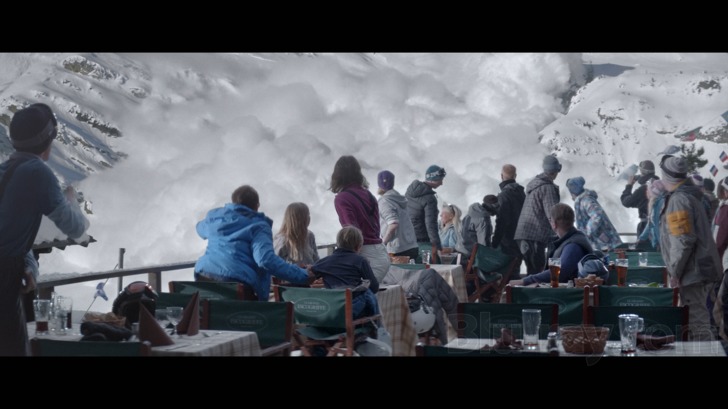 Alt kan fejle…
[Speaker Notes: Alt kan fejle.. Uforudsete hændelser force majeure, har i en plan i år?]
Risikoen er meget lille, men selv Multitest kan en dag fejle og et antal prøver må aflyses og flyttes. 
Det anbefales at gennemtænke dette scenarie!
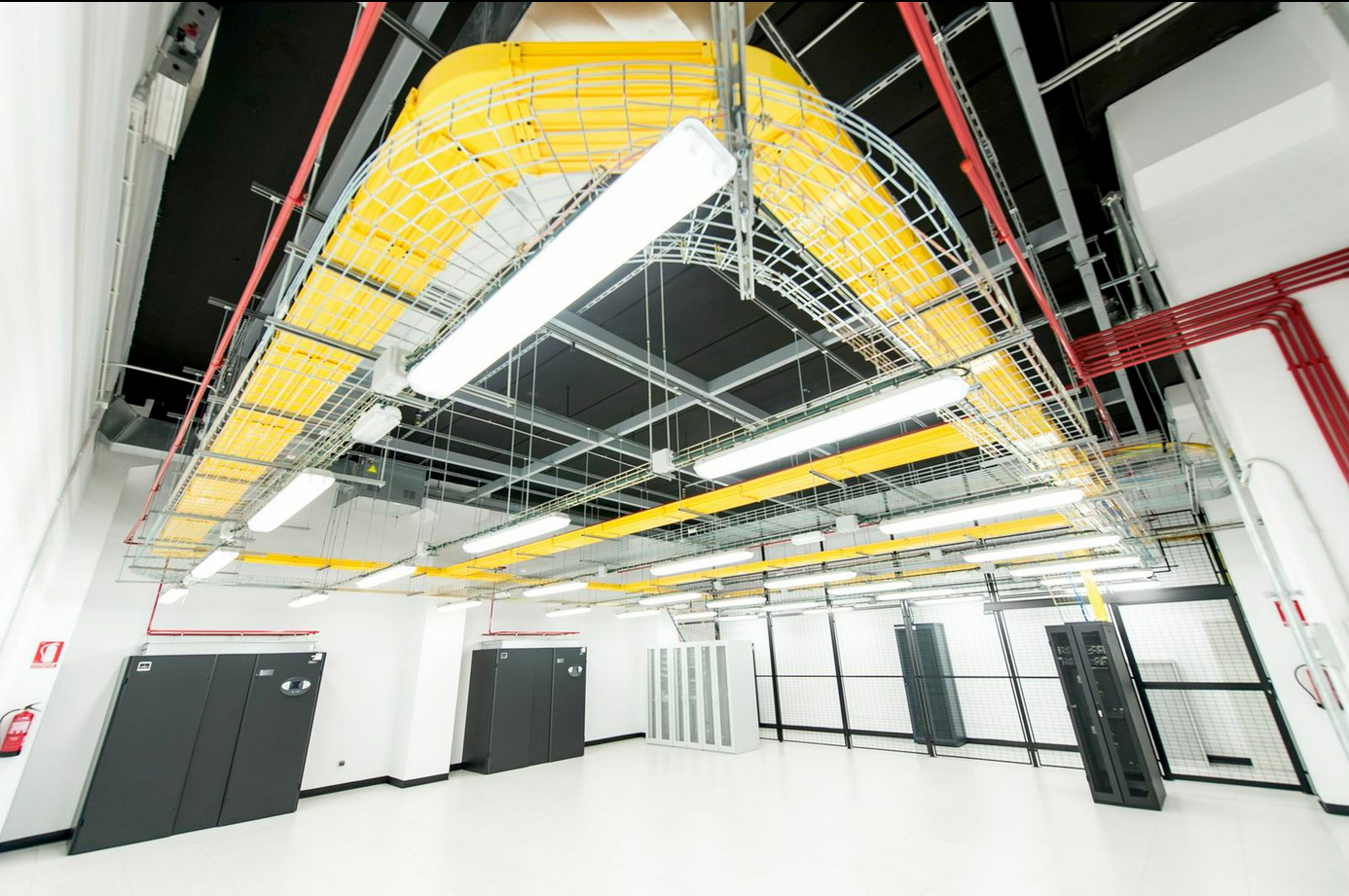 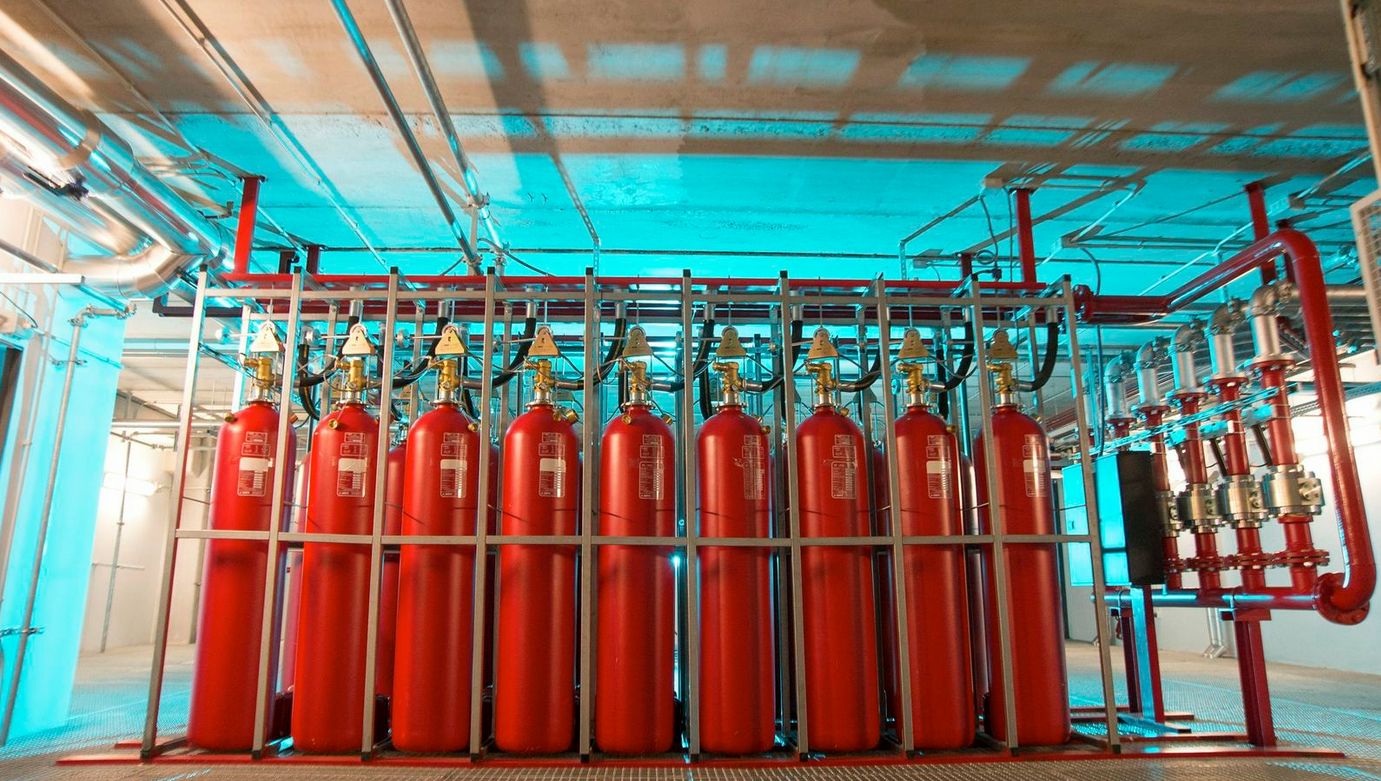 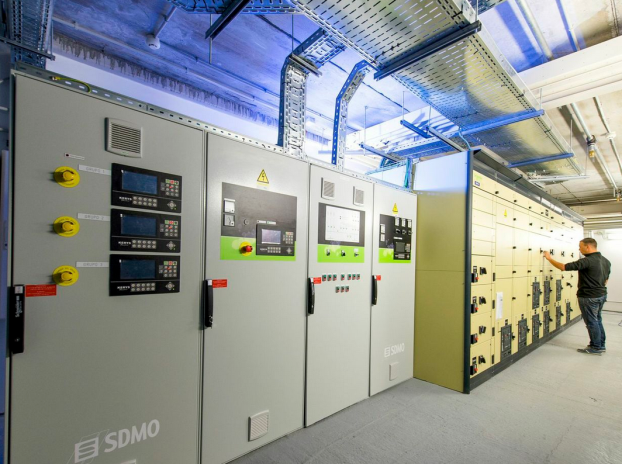 Alt kan fejle…
[Speaker Notes: Gør opmærksom på at Multitest en dag kan fejle og et antal prøver må aflyses og flyttes. 
Det anbefales at gennemtænke dette scenarie.  Først og fremmest bevare roen! Ingen er døde.. Vi forventer max nedetid på 24 timer og max tab af ca. 1 times information.]
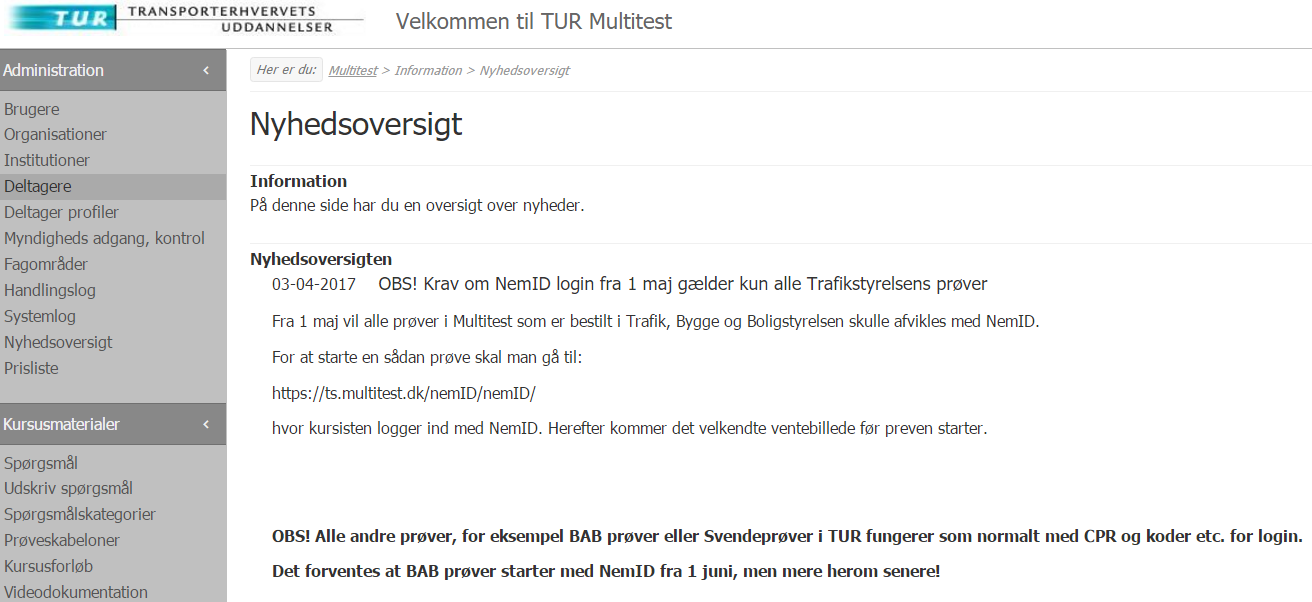 Læs nyhedsoversigt i Multitest
[Speaker Notes: I tilfælde af problemer vil information vil være at finde i nyhedsoversigten. Er denne ikke tilgængelig vil vi forsøge at informere via TUR hjemmeside
Klik for forstørret tekst. OBS!!! Ændre så nyhed kun ses i bokse og indhold er skjult, afslut med kort view med PKS nyhed]
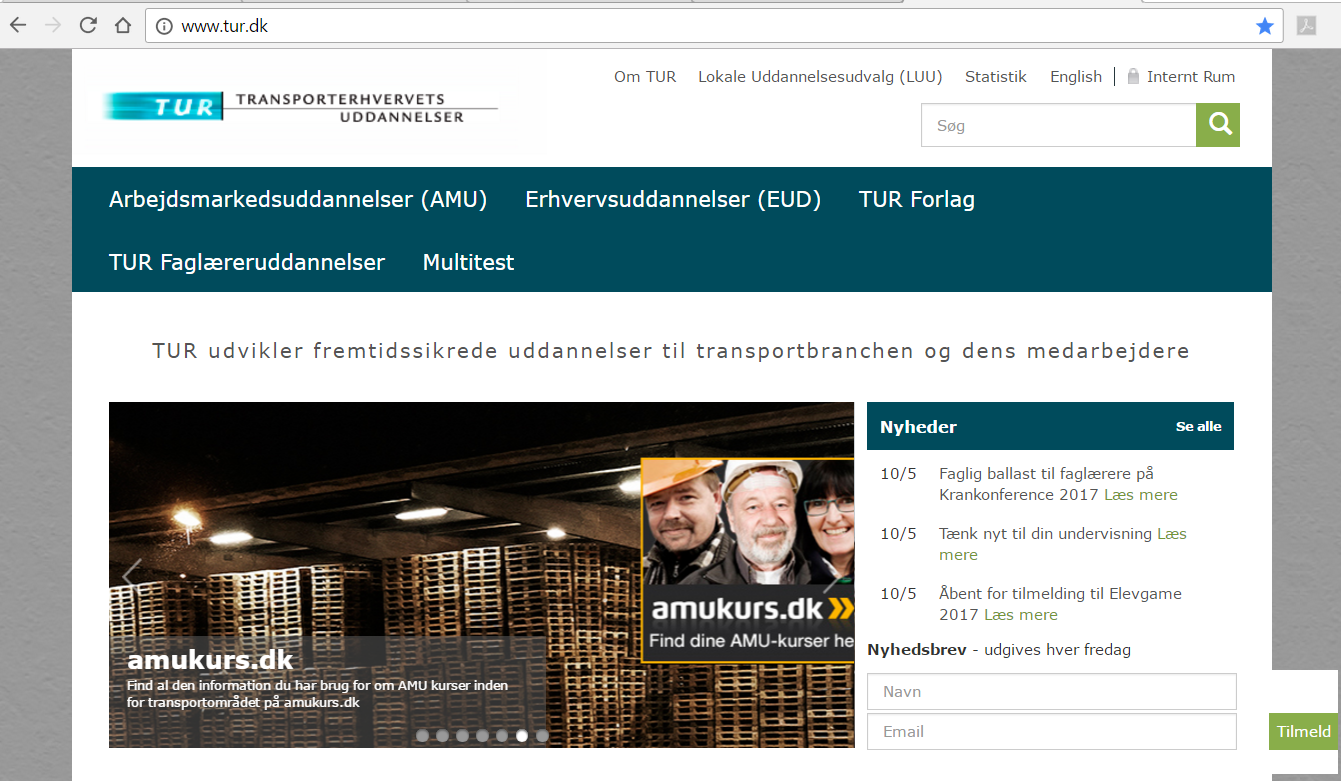 Tilmeld dig til TUR’s nyhedsbrev
[Speaker Notes: Tilmeld dig til TUR’s nyhedsbrev!]
Ny benchmark rapport
?
Hvorfor var det nu vi holder tests og prøver?
[Speaker Notes: Mange årsager men feedback til underviser er en af dem!]
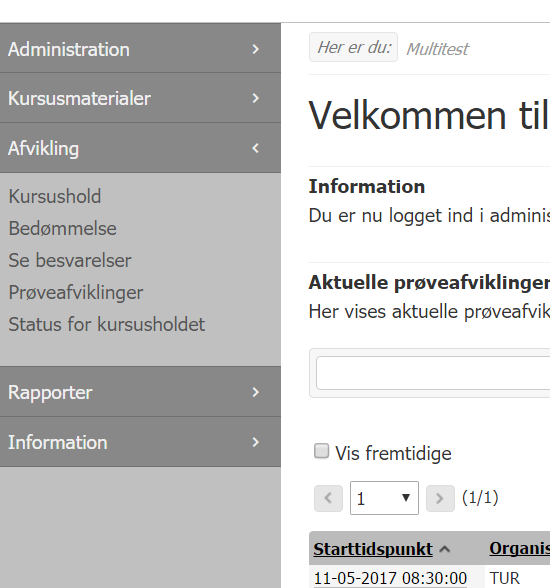 Der findes mange rapport muligheder i Multitest men de benyttes mest af administrativt personale og ikke mindst af organisationen bagved
Ny rapport  til underviser!
[Speaker Notes: Kun denne ”Status for kursusholdet” virker]
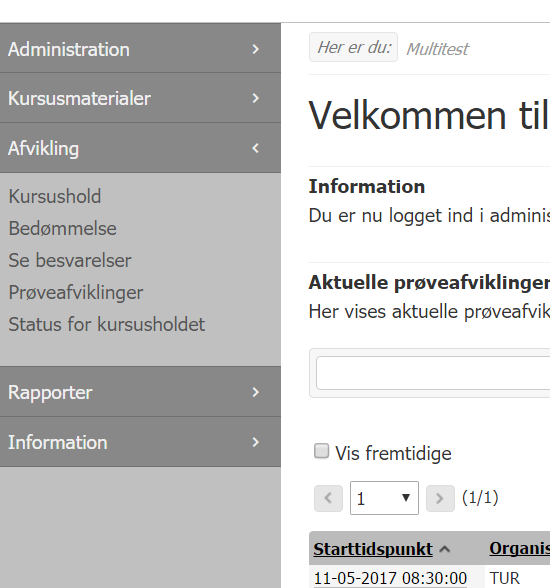 Der findes mange rapport muligheder i Multitest men de benyttes mest af administrativt personale og ikke mindst af organisationen bagved

For at hjælpe underviseren med at evaluere det netop overståede undervisningsforløb kom ideen om at lave en særlig rapport
Ny rapport  til underviser!
[Speaker Notes: Kun denne ”Status for kursusholdet” virker]
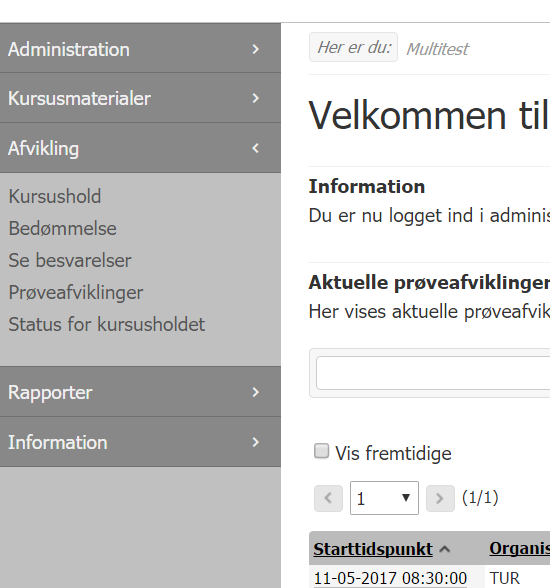 Der findes mange rapport muligheder i Multitest men de benyttes mest af administrativt personale og ikke mindst af organisationen bagved

For at hjælpe underviseren med at evaluere det netop overståede undervisningsforløb kom ideen om at lave en særlig rapport

Vi har lagt vægt på at det er en rapport som er lettilgængelig og som bliver brugt
Ny rapport  til underviser!
[Speaker Notes: Kun denne ”Status for kursusholdet” virker]
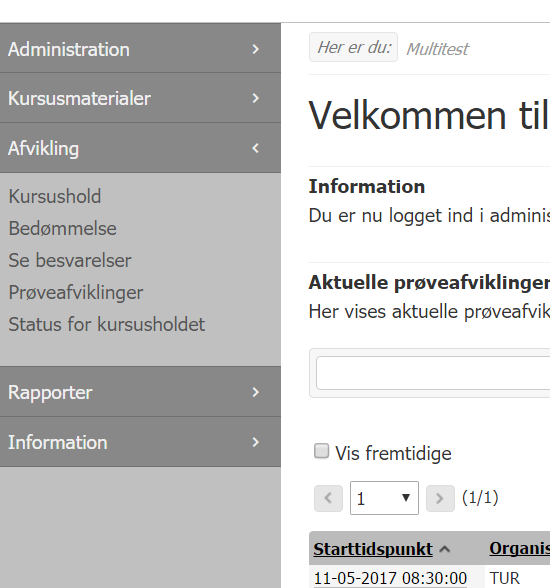 Der findes mange rapport muligheder i Multitest men de benyttes mest af administrativt personale og ikke mindst af organisationen bagved

For at hjælpe underviseren med at evaluere det netop overståede undervisningsforløb kom ideen om at lave en særlig rapport

Vi har lagt vægt på at det er en rapport som er lettilgængelig og som bliver brugt
Ny rapport  til underviser!
[Speaker Notes: Kun denne ”Status for kursusholdet” virker]
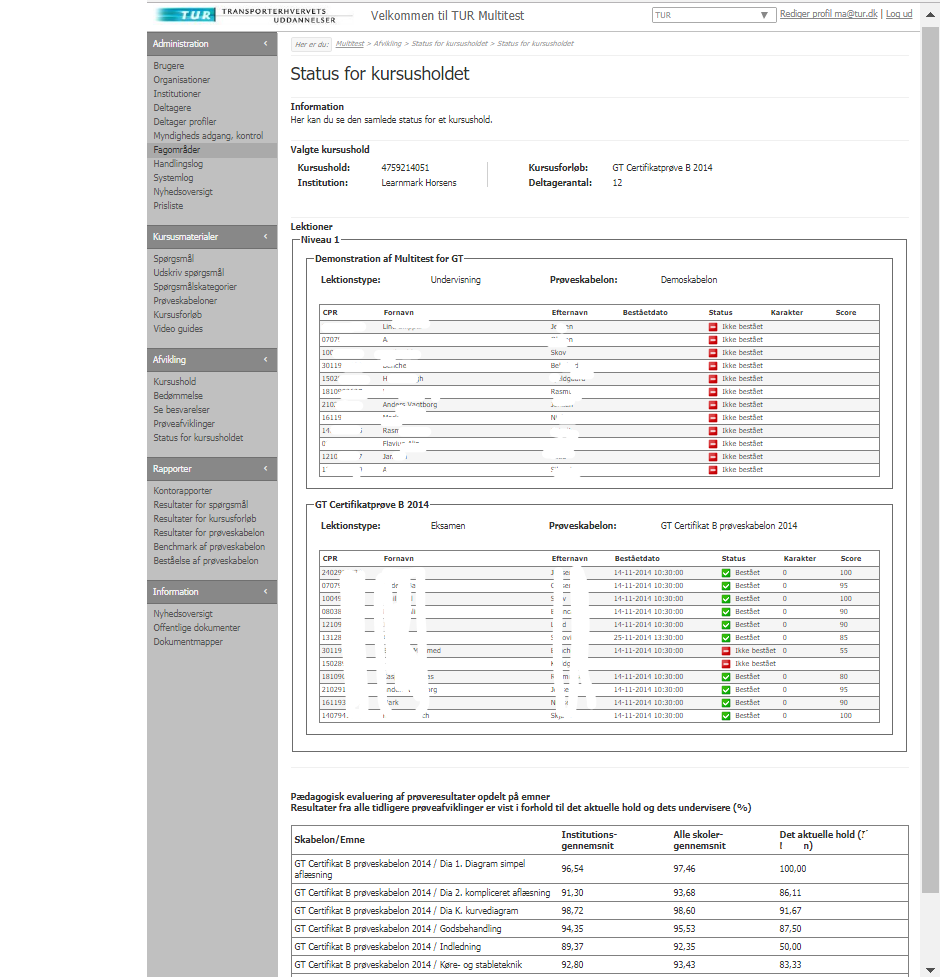 Ny rapport  til underviser!
[Speaker Notes: Kun denne ”Status for kursusholdet” virker]
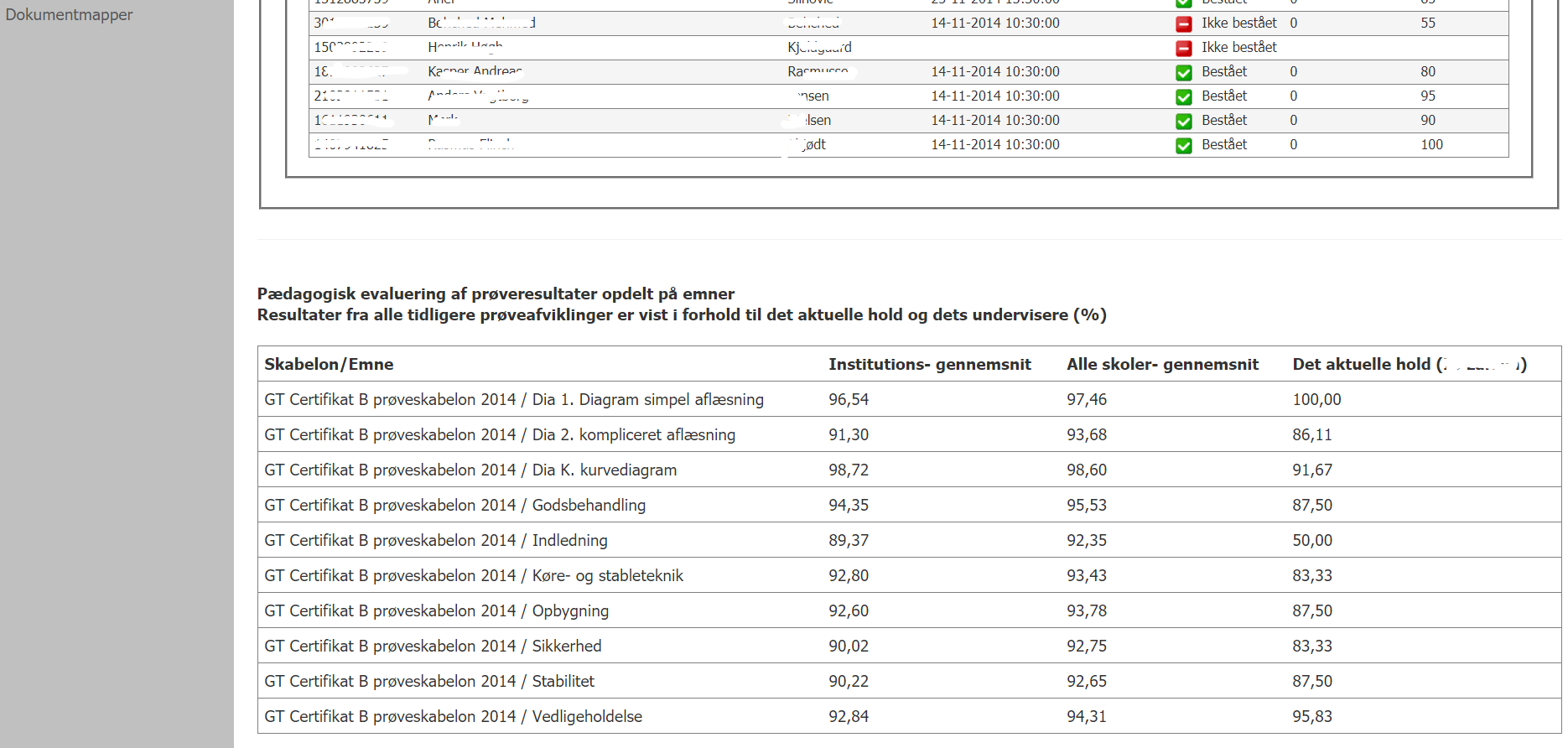 Michael
Rapport til underviser
[Speaker Notes: Ses kun fra ”den grå menu” og ikke inde fra Kursushold
Forventes at have god værdi for AMU afkortning da de emner der ikke er undervist i også ses]
https://ts.multitest.dk/Administration/Content/CourseTeamStatus/CourseTeamReport.aspx?CourseTeamID=43718


Kursushold:
Org multitest
Multitest quiz 28-10-2016
Rapport til underviser
[Speaker Notes: Eksempel: org. Multitest, Multitest quiz 28-10-2016]
Status for kursushold viserscore og eller karakter, også hvis man er dumpet
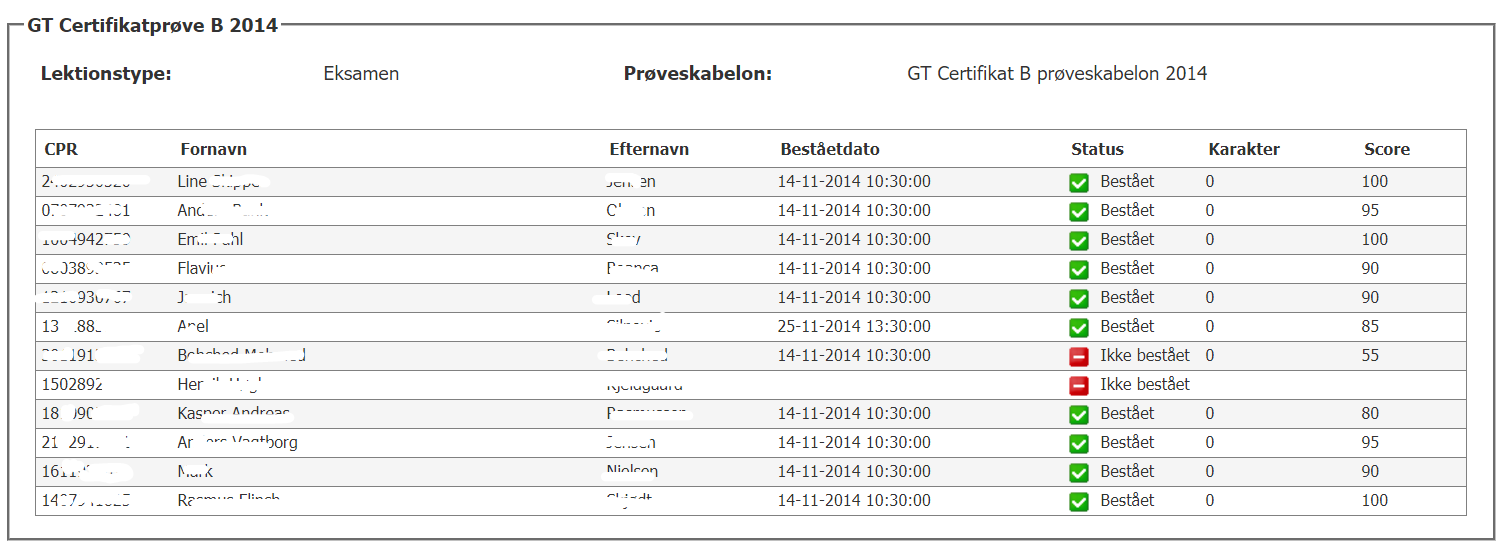 Ikke deltaget
Ikke bestået
Dumpede kursisters resultat vises nu også, ingen score= ikke deltaget
Nem-Id
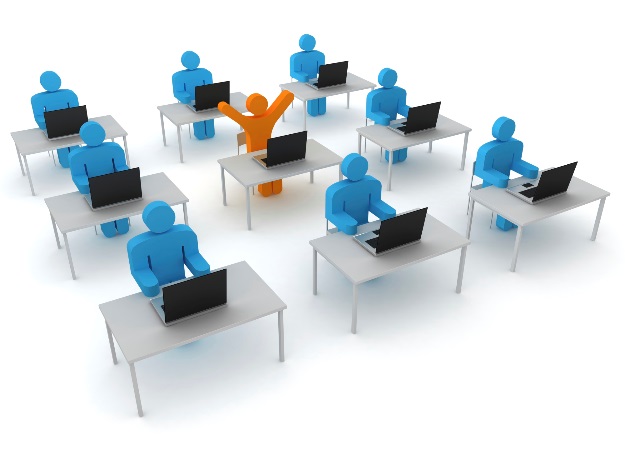 https://mt.multitest.dk
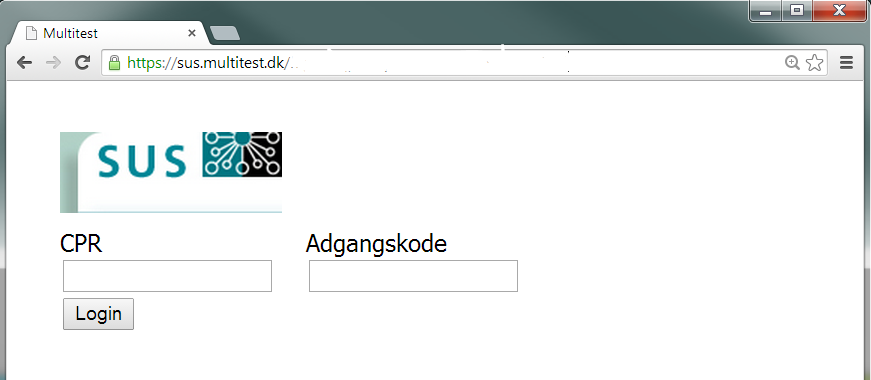 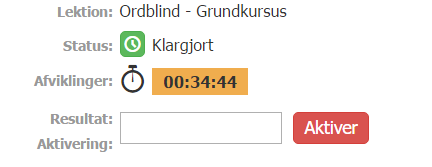 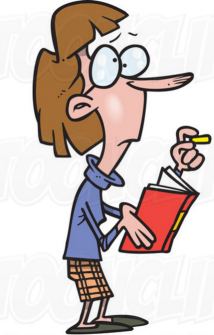 Traditionel prøveklargøring
[Speaker Notes: Enkelt at bruge, Google mv]
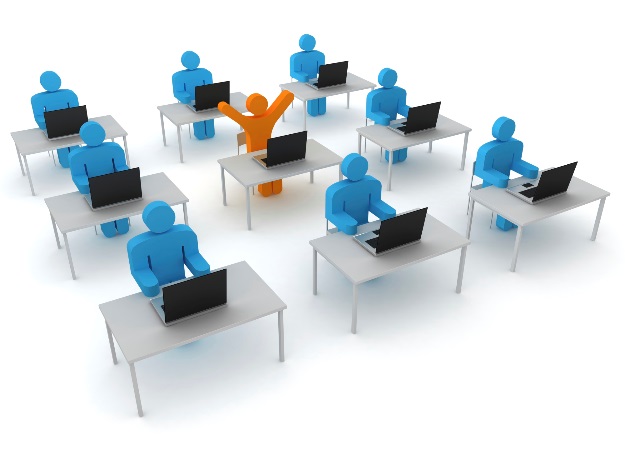 https://mt.multitest.dk
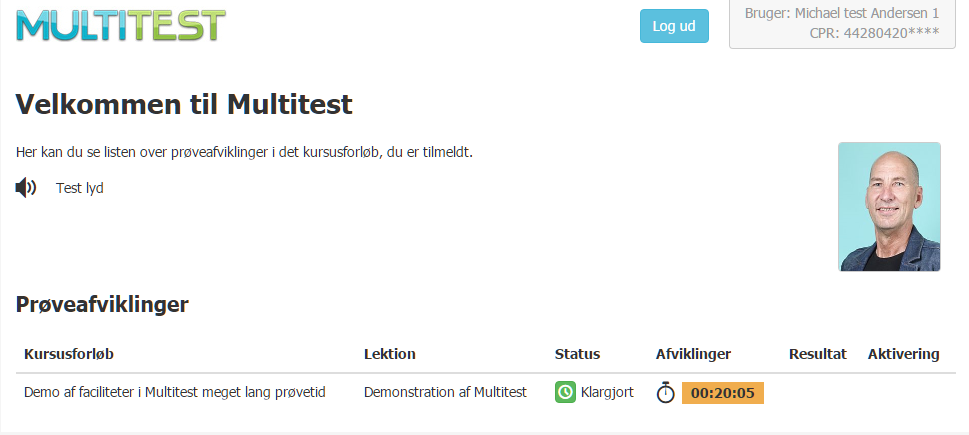 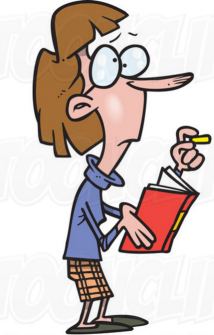 Traditionel prøveklargøring
[Speaker Notes: Enkelt at bruge, Google mv]
https://mt.multitest.dk/nemID/nemID/
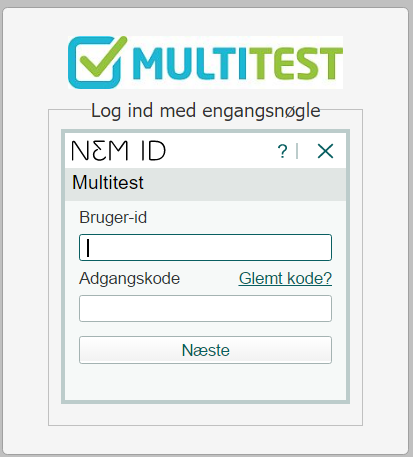 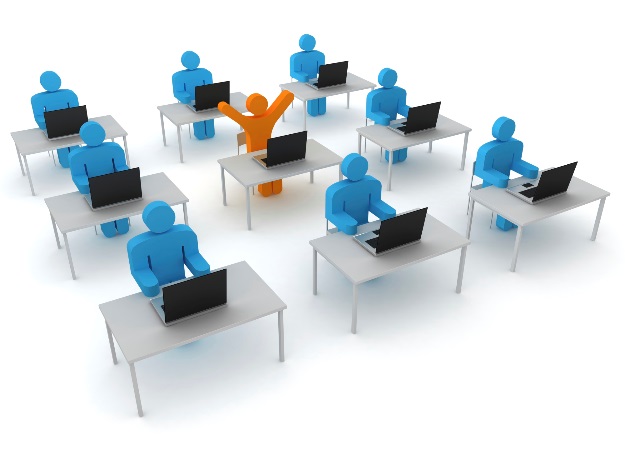 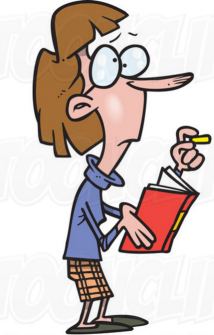 Prøveklargøring med Multitest og NemID
[Speaker Notes: Enkelt at bruge, Google mv]
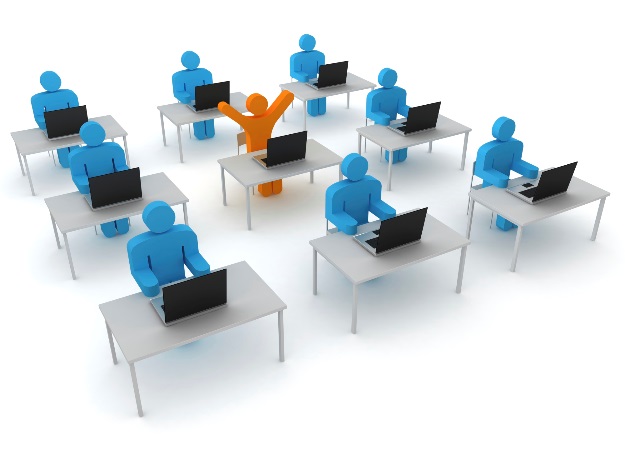 https://mt.multitest.dk
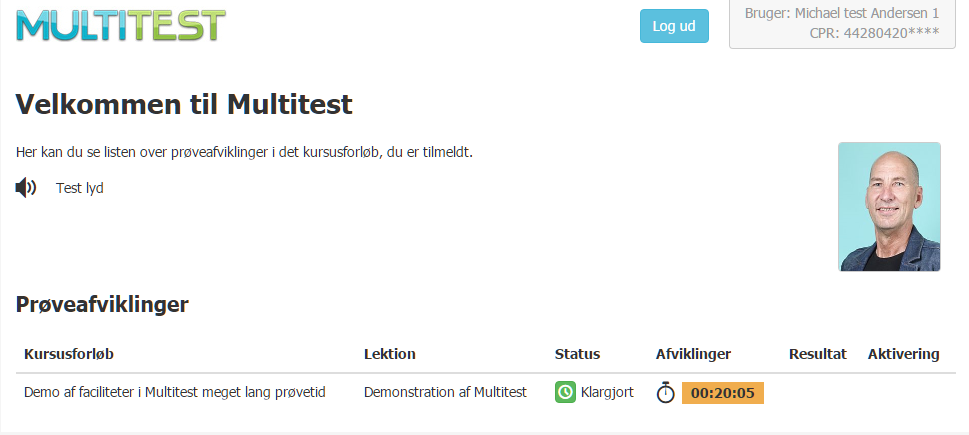 00:08:10
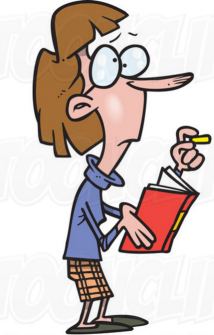 Prøveklargøring med Multitest og NemID
[Speaker Notes: Enkelt at bruge, Google mv]
NemID har nu kørt som krav hos Trafik, Bygge og Boligstyrelsen siden 1 maj og i PKS siden juni.
Der nu er aflagt rigtigt mange prøver med NemID login
Det er gået godt!
Mange melder at det giver tidsbesparelse og letter arbejdet
NemID som login til Multitest
Dagens største nyhed fra Multitest!

For mange kurser er der, og vedbliver med at være,  et ufravigeligt krav om NemID ved prøvestart

For alle øvrige prøver er der nu to måder for at klargøre en prøve:
Tilsynsførende forbereder computerne med CPR og koder 
Kursisten logger ind med NemID

Hvis skolen meddeler kursisterne at de skal medbringe fungerende NemID  vil meget tid kunne spares før prøvestart

Det kan især være en stor fordel ved kurser med mange deltagere, for eksempel Gaffeltruck
Nyt!
Status  22-8-2017
[Speaker Notes: Valgfri = enten NemID eller koder (forudsætter at ”Normal” er valgt ved oprettelse af Kursushold* det er muligt at bestille en prøve ved kontakt til TUR men den indeholder support fee]
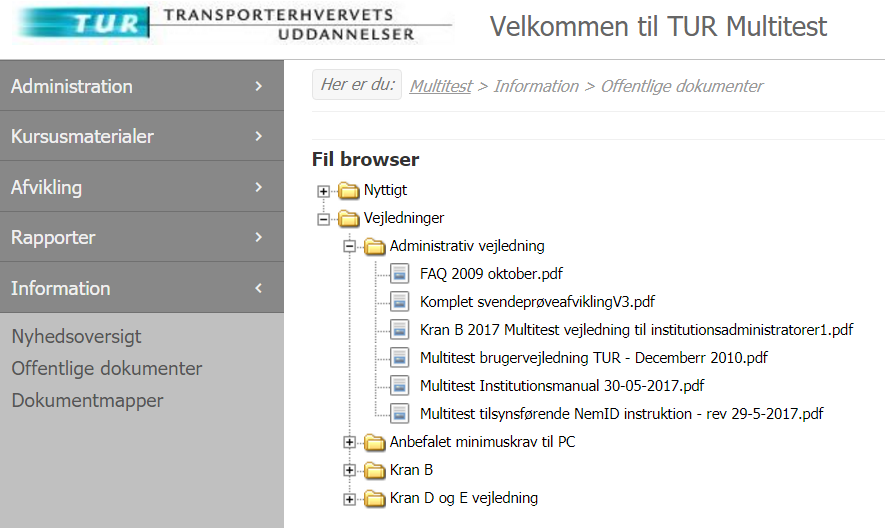 Alle er velkomne til at tage NemID i brug

Som altid er TUR klar med support

Dokumentation findes på Multitest
Vejledning i brug af NemID
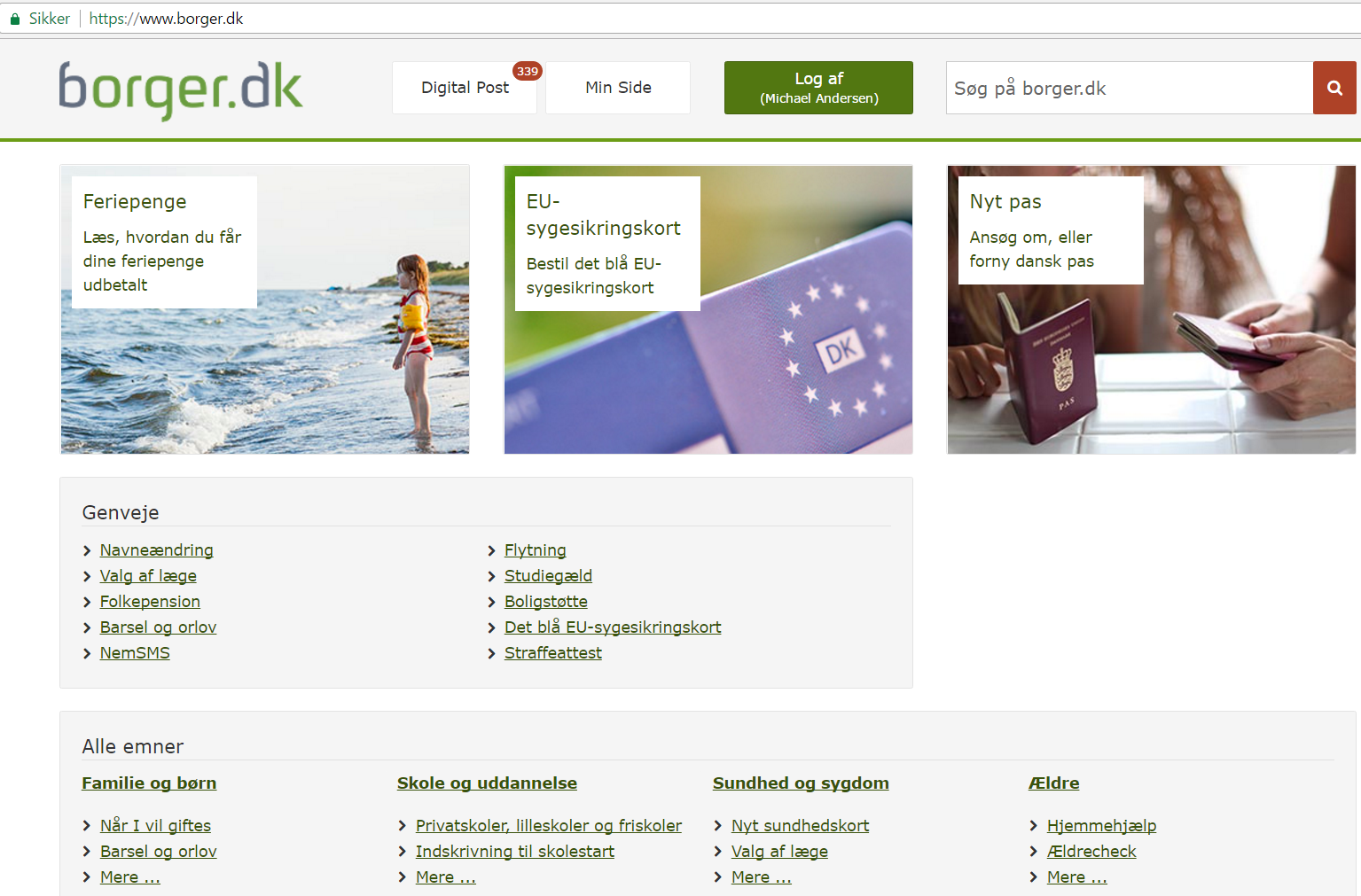 Fejlfinding NemID
[Speaker Notes: Vi har nu en del erfaring med fejlfinding, en god måde er at teste med borger.dk]
Kollektiv afkortning i AMU
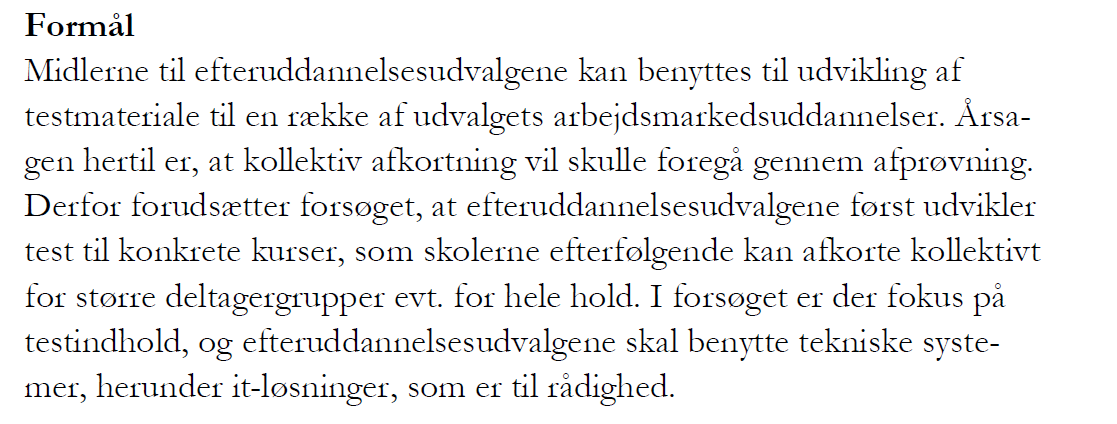 Fra Undervisningsministeriet
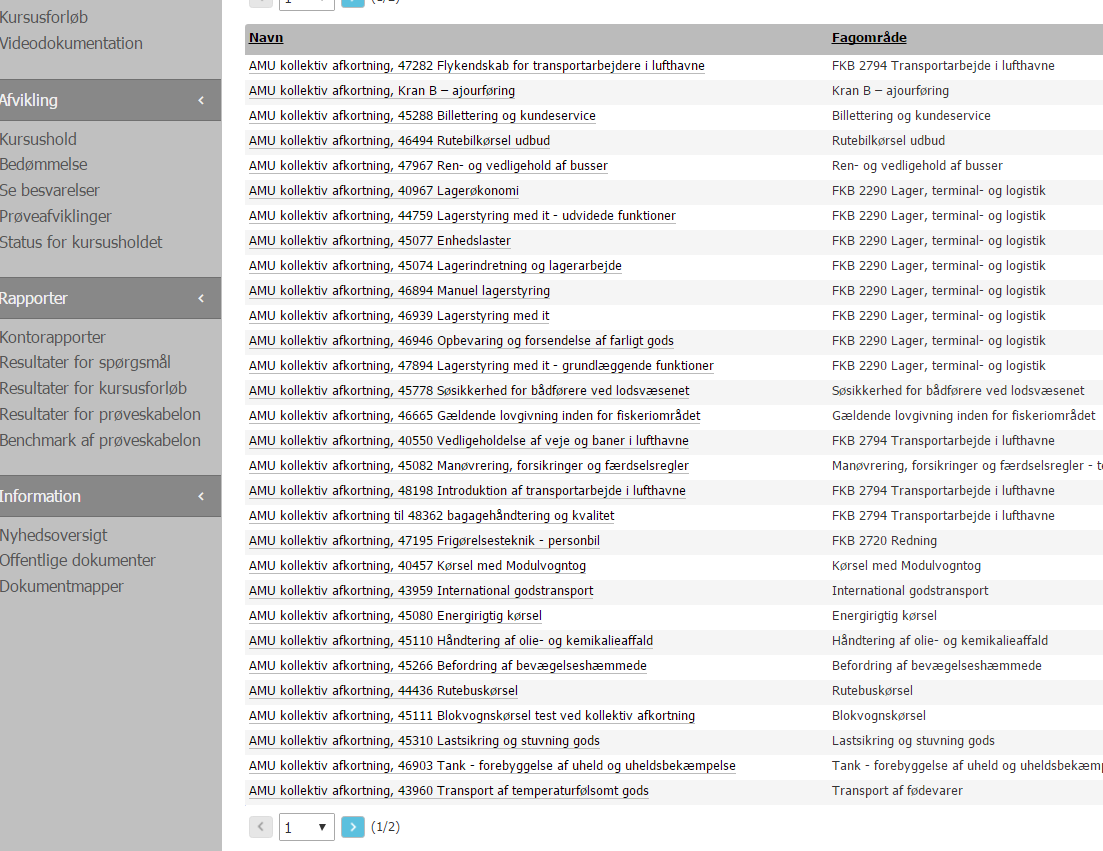 31 AMU kurser  dækket af Multitest prøver
[Speaker Notes: De skoler som er relevante skal have tilføjet de aktuelle fagområder]
Tak for i dag!